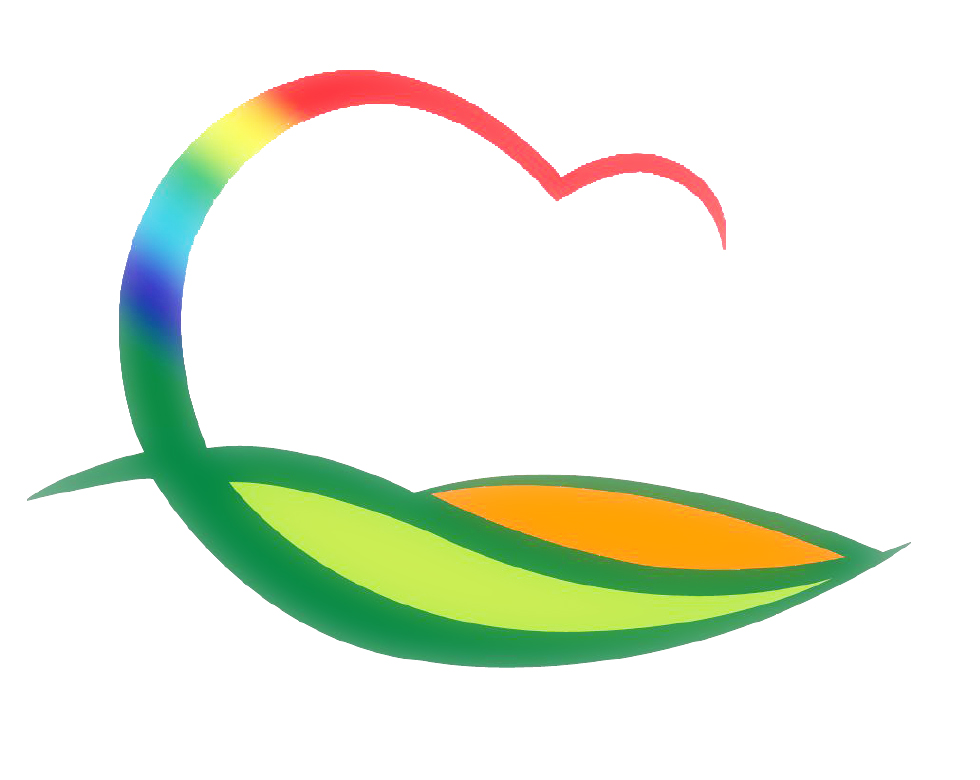 상 수 도 사 업 소
[Speaker Notes: 먼저, 지금의 옥천입니다.]
3-1. 영동읍 시가지 절삭포장공사 추진
영동읍 중앙로, 계산로(제1교 ~ 영동고등학교)
도로 절삭포장 (L=1.5km) / 3. 6. ~ 3. 10.
3-2. 맑은 물 공급사업 추진
매곡면 장척리 / 80백만원
관로부설 (L=0.4km) / 공사 착공
3-3. 지방상수도 정수장 및 배수지 청소용역 집행 
영동 · 궁촌 · 학산 정수장 및 배수지 / 55백만원 
시설물 세척작업 / 용역집행